CATÁLOGO
ALHAPOP
IES Miguel Hernández 
Alhama de Murcia
ÍNDICE
Artesanía.
Bisutería y complementos.
Productos para el hogar.
Típico de nuestra zona.
ARTESANÍA
Guarda-auriculares




Guarda-auriculares hechos con cartulina,fieltro o hama.
REF:02

PRECIO: 1,50€
Joyeros
 



 Joyeros hechos con cajas de cerillas, para meter todo tipo de joyas.
REF:01

PRECIO:2,50€
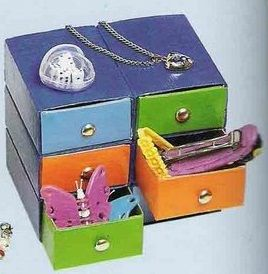 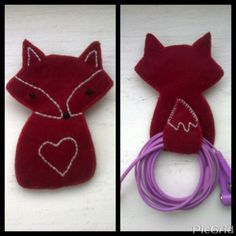 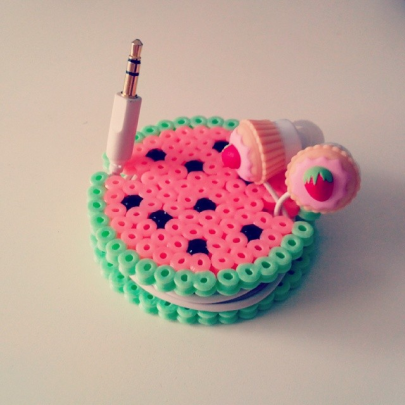 Agendas




Agendas hechas con Goma Eva para organizar tu día.
REF:03

PRECIO:3€
Vaselinas




Vaselinas artesanas para hidratar tus labios.
REF:04

PRECIO:2€
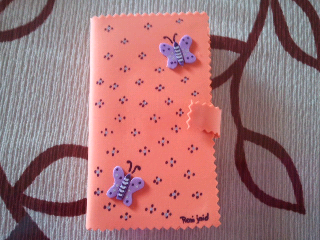 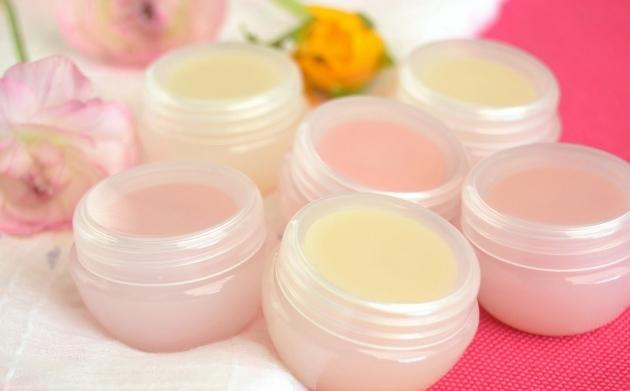 BISUTERÍA Y COMPLEMENTOS
Tobilleras
     



Tobilleras hechas a mano por nosotros con hilo y perlas.
REF:05

PRECIO: 1,50€
Llaveros




Llaveros de diferentes formas hechos con fieltro y abalorios. 
REF:06

PRECIO: 2€
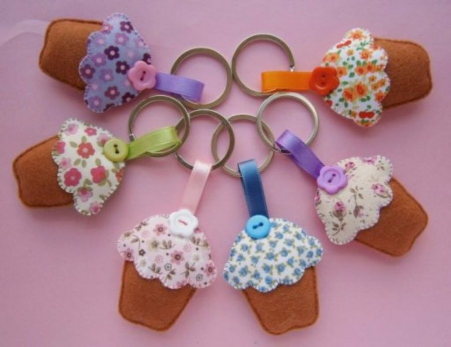 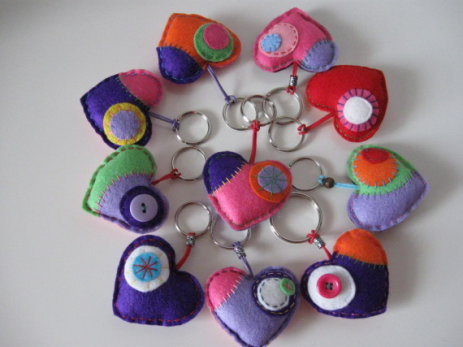 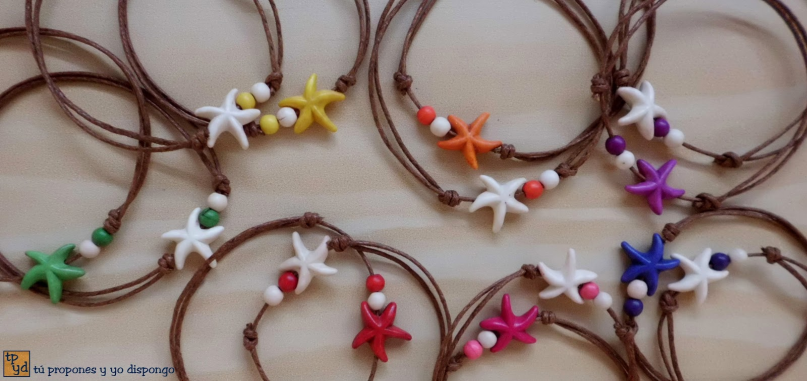 Monederos




Monedero hecho de material reciclado.
REF:07

PRECIO: 2,50€
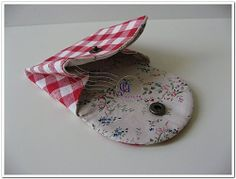 PRODUCTOS PARA EL HOGAR
Gelatinas aromáticas




Gelatinas para aromatizar el hogar, hechas con productos no perjudiciales para niños, animales, embarazadas…
REF:08

PRECIO: 3€
Cojines




Cojines luminosos para la oscuridad.
REF:09


PRECIO:4€
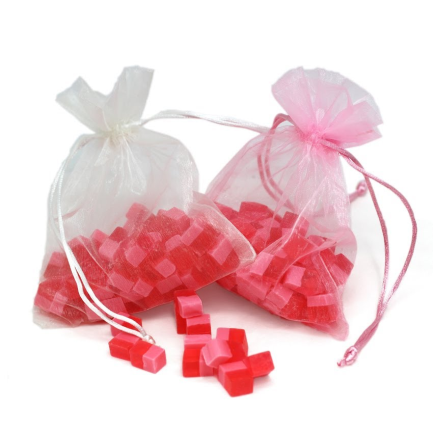 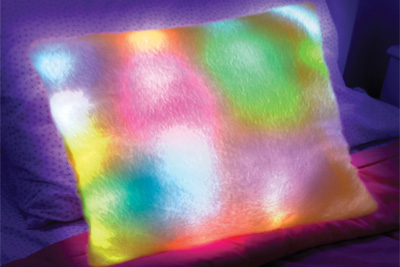 PRODUCTOS TÍPICOS
Patatas «Pijo»




Patatas “Pijo”, con limón y pimienta, típico murciano.
REF: 10


PRECIO:1,50€
Aceite de la huerta murciana.




Aceite ecológico de nuestra tierra.
REF:11

PRECIO: 4€
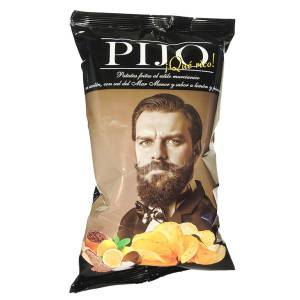 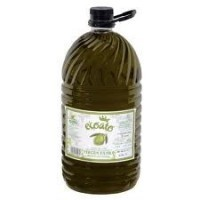 GRACIAS POR VUESTRA 
ATENCIÓN.
Los gastos de envío correrán a cargo de la empresa compradora.